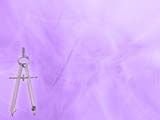 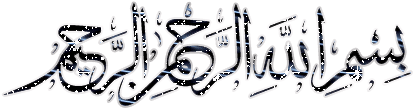 يقيني بالله يقيني
شاهدو استمتع       عبدالله كشكو
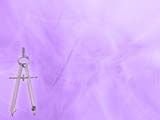 الأسس واللوغاريتمات
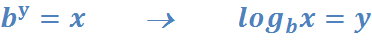 Exponential & logarithms
ذاكر و استمتع
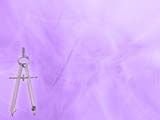 اللوغاريتمات العشرية
log10 x = log x
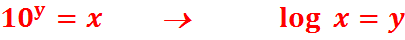 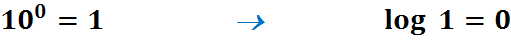 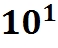 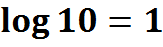 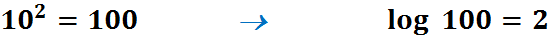 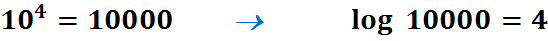 ذاكر و استمتع
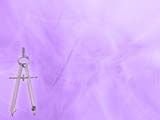 تدريب : اكتب ما يلي بالصورة اللوغاريتمية .
ذاكر و استمتع
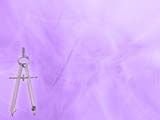 تدريب : اكتب ما يلي بالصورة الآسية ثم اوجد القيمة.
ذاكر و استمتع
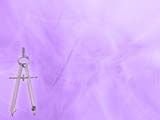 log
log
1.
32
8
100.903
8
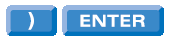 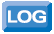 2
27
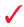 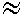 log 12
2.
4.
ln 0.75
3.
3
1
3
تدريب : استخدم الحاسبة لإيجاد قيمة مايلي ..
Log 8
0.903089987
الحــــــــــــــــل
5
الحــــــــــــــــل
1.079
الحــــــــــــــــل
الحــــــــــــــــل
–0.288
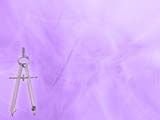 تدريب : اوجد قيمة ما يلي دون استخدم الحاسبة ..